Die neue PRO-Serie – APPs inklusive
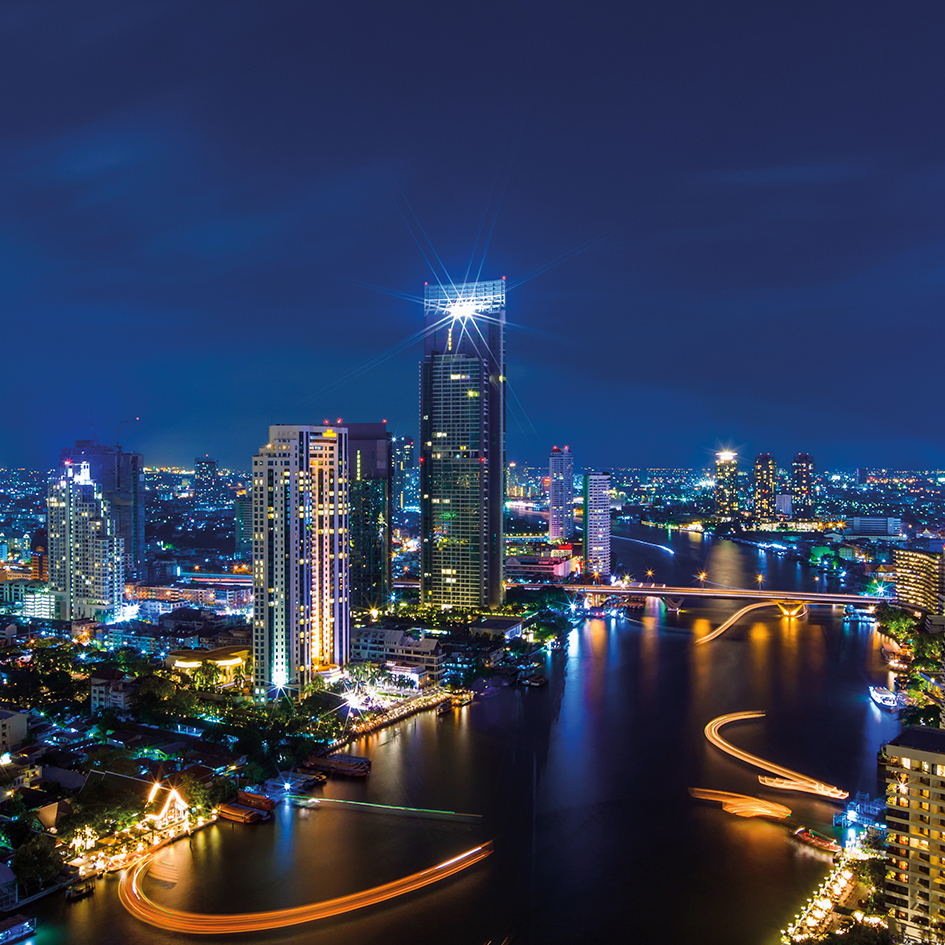 Funktionserweiterung der Janitza Messgeräte durch hauseigene APPs

Leichtes Interpretieren und Analysieren von Messdaten, z.B. durch integriertes Ampelprinzip für den PQ-Status

Darstellung verfügbarer APPs und deren Funktionen über das APP-Management

Redundanz – 100%ige Sicherheit der Messdaten im Gerätespeicher

Wichtigste Informationen auf einen Blick durch QR-Code
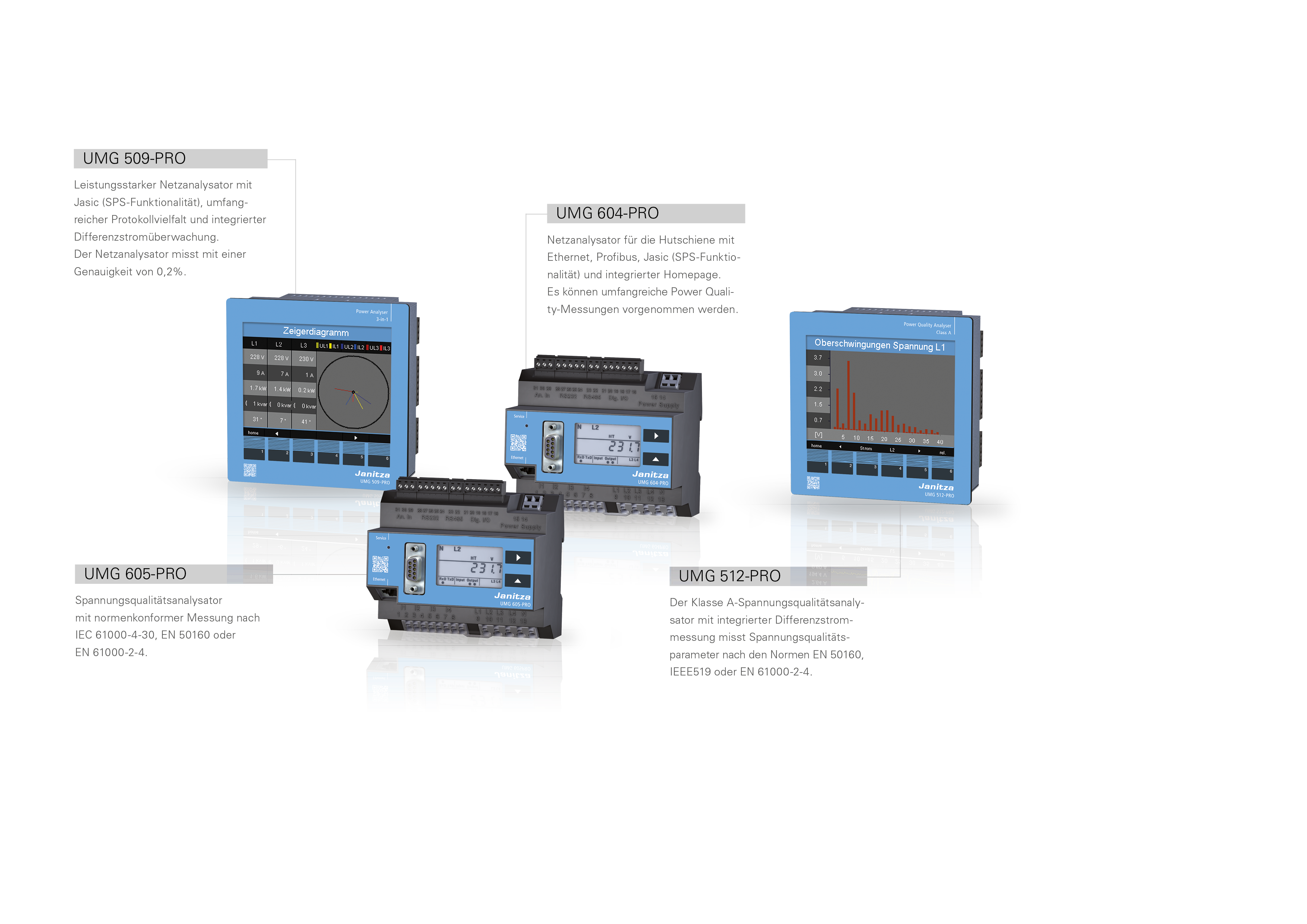 Die neue PRO-Serie vereint modernste Technik mit herausragenden Funktionen und ansprechendem Design
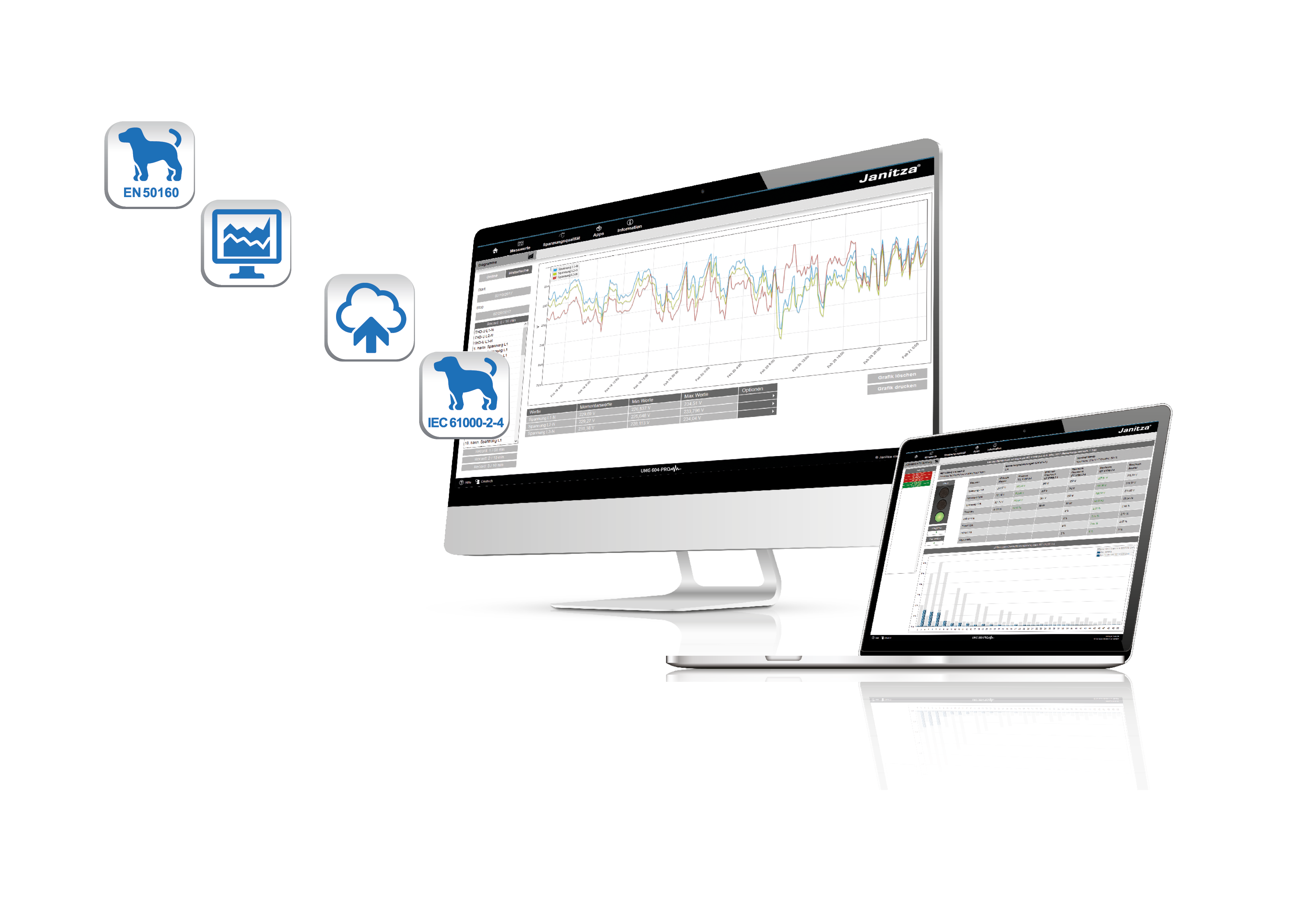 Mit Hilfe der 4 vorinstallierten Janitza-APPs können Daten verarbeitet, visualisiert und analysiert werden.
Funktionserweiterung durch 4 vorinstallierte APPs
Messwertmonitor
EN 50160 Watchdog
IEC 61000-2-4 Watchdog
Push Dienst
Alle APPs können mit dem Geräte-Manager (Bestandteil der GridVis®) und über Ethernet angeschlossene Geräte übertragen werden – auf nur ein Gerät oder simultan auf mehrere.

Die APPs erweitern z.B. die Analyse- und Visualisierungswerkzeuge, mit denen Spannungsereignisse gemäß IEC 61000-2-4 und auch EN 50160 analysiert und auf der geräteeigenen Homepage wiedergegeben werden können.
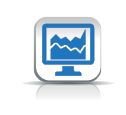 Messwertmonitor
Konfigurierbare Anzeige von aktuellen und historischen Messwerten mit automatischer Skalierung. Grafisch aufbereitete Darstellungen auf der geräteeigenen Homepage ohne zusätzliche Softwareinstallation.
Ihr Nutzen:
 
Zugriff auf aktuelle und historische Messwerte
 
Darstellung mit skalierbarer Zeitbasis

Schnelle und unkomplizierte Bedienbarkeit durch „Drag and Drop“ 
 
Webbasierte Lösung ohne zusätzliche Softwareinstallation
 
Abrufbar auf unterschiedlichen Geräten wie PC, Laptop, Tablet und Smartphone
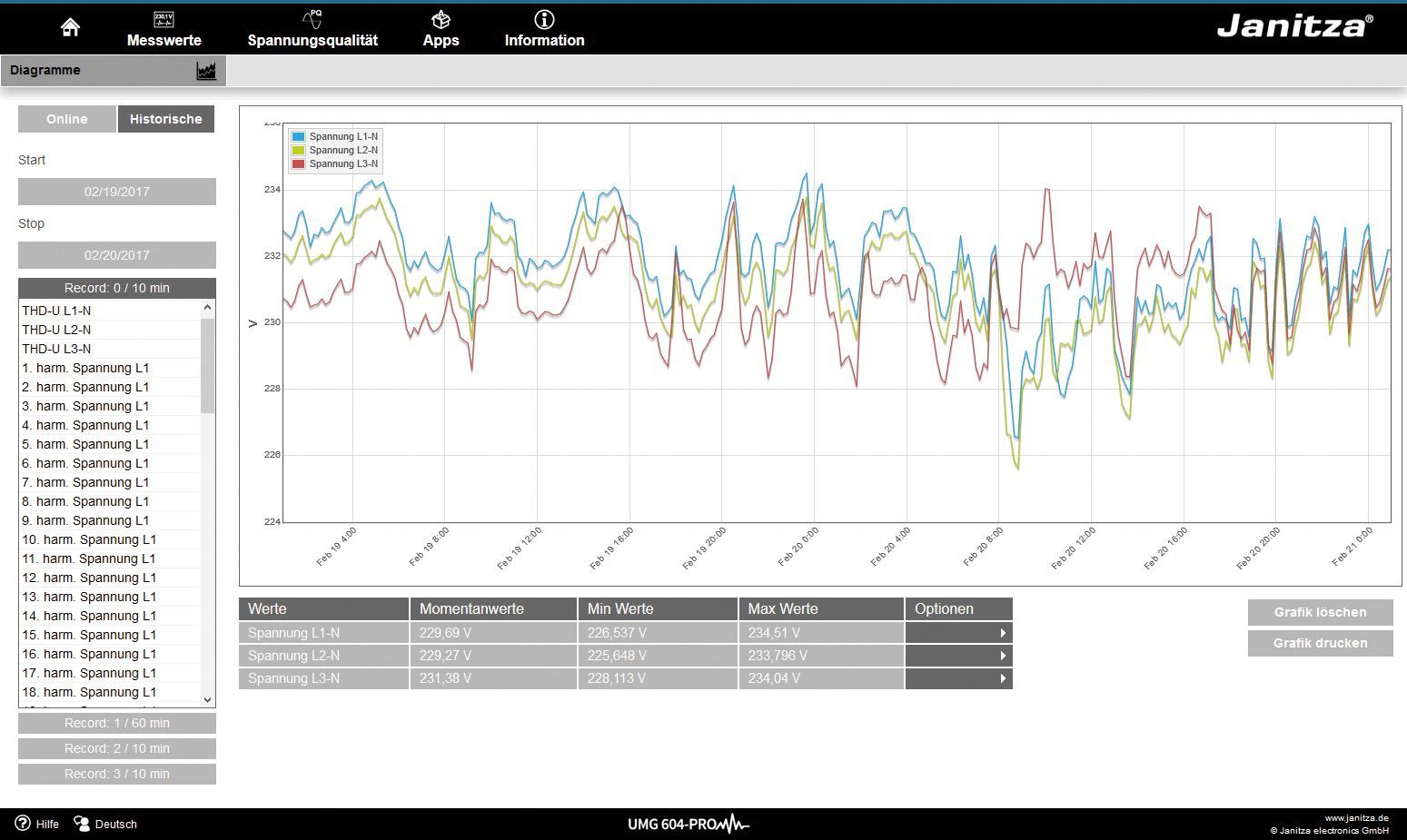 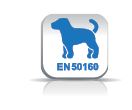 EN 50160 Watchdog
Permanente Überwachung der Spannungsqualität 
gemäß EN 50160 in Energieversorgungsnetzen.
Ihr Nutzen:
 
Integrierte Watchdog-Funktion zur automatischen Norminterpretation und Grenzwertüberwachung (gemäß EN 50160)

Lokale Datenanalyse – keine Übertragung großer Messdatenmengen vom Messgerät zu einem Host-System erforderlich
 
Netzqualitätsanalyse auch ohne umfangreiche PQ-Kenntnisse möglich

Schnelles Erkennen von Ereignissen, die nicht den Qualitätsvereinbarungen genügen

Normkonforme und kontinuierliche Überwachung und Wareneingangskontrolle der Energieversorgung
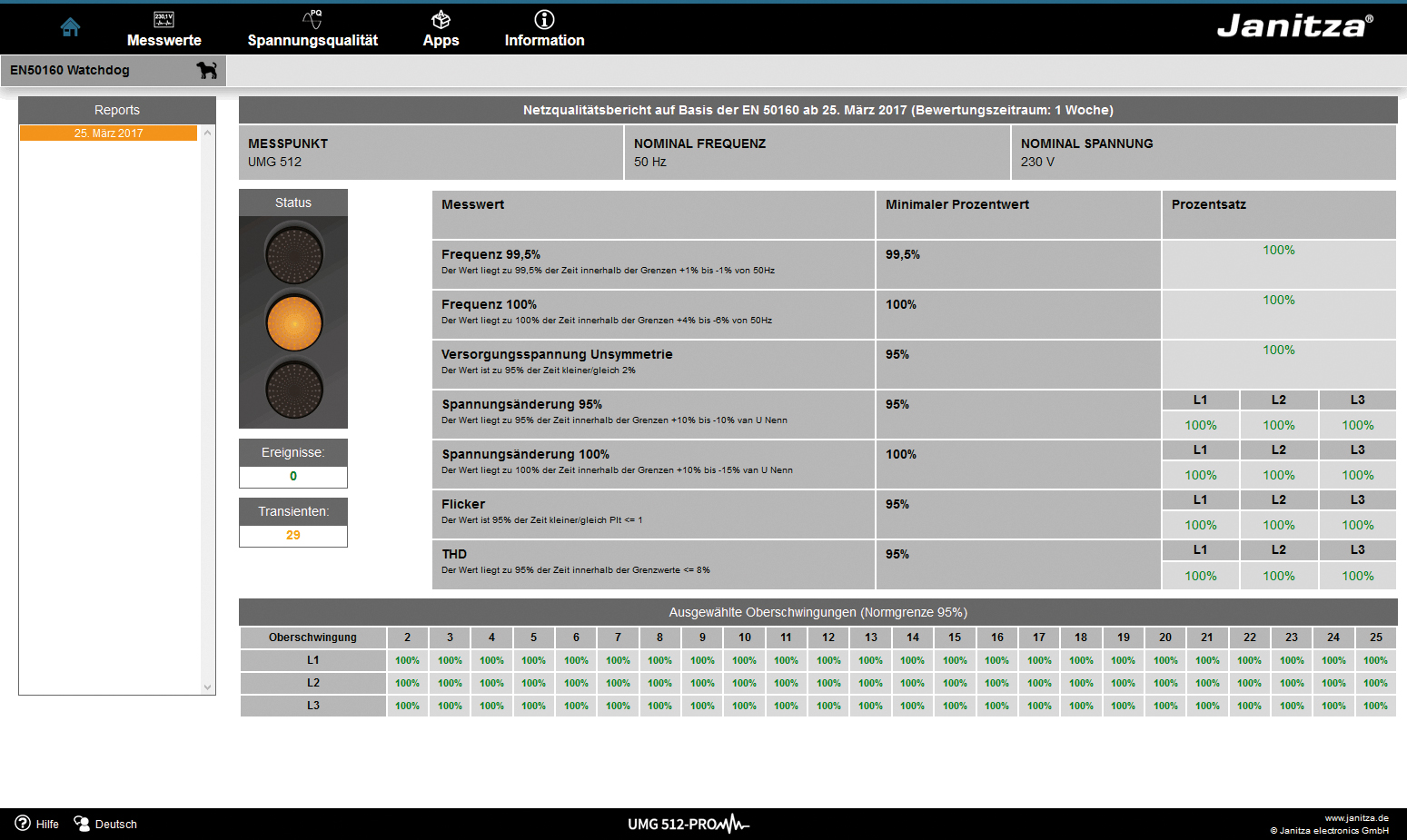 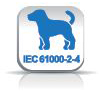 IEC 61000-2-4 Watchdog
Permanente Überwachung der Spannungsqualität 
gemäß IEC 61000-2-4 in kundenseitigen Versorgungsnetzen
Ihr Nutzen:
 
Integrierte Watchdog-Funktion zur automatischen Norminterpretation sowie Grenzwertüberwachung

Keine Übertragung großer Messdatenmengen vom Messgerät zu einem Host-System erforderlich

Netzqualitätsanalyse ohne umfangreiche PQ-Kenntnisse

Schnelles Erkennen von Ereignissen, die nicht den Qualitätsvereinbarungen genügen

Normkonforme und kontinuier­liche Überwachung zum Schutz der eigenen installierten Anlagen
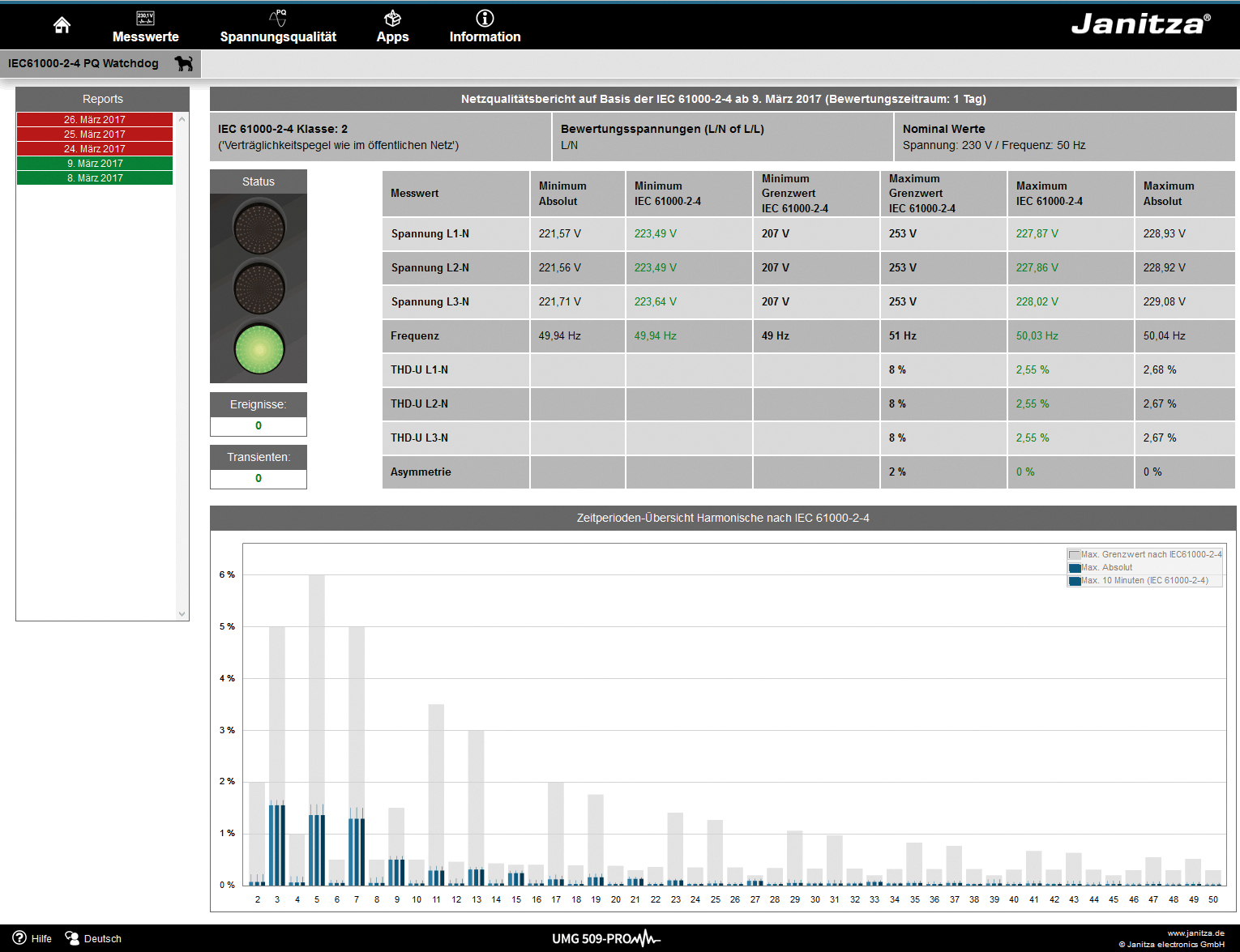 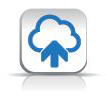 Push Dienst
Automatischer Datenversand von Messdaten 
direkt vom Messgerät in einen Cloud-Dienst
Ihr Nutzen:
 
Senden von Messdaten direkt vom Messgerät an eine vom Kunden wählbare Cloud- oder Portal-Lösung ohne zusätzliche Hard- oder Software
 
Daten weltweit über die Cloud online abrufbar 

Kostengünstige und bequeme Anwendungslösung

Synchrones Erfassen von Messwerten verschiedener Standorte 

Vermeidung von Datenlücken bei Ausfällen der Netzverbindung durch Einstellung von Pufferzeiten

Datensicherheit durch Kommunikation über standardisierten HTTP-Port (Port 80)
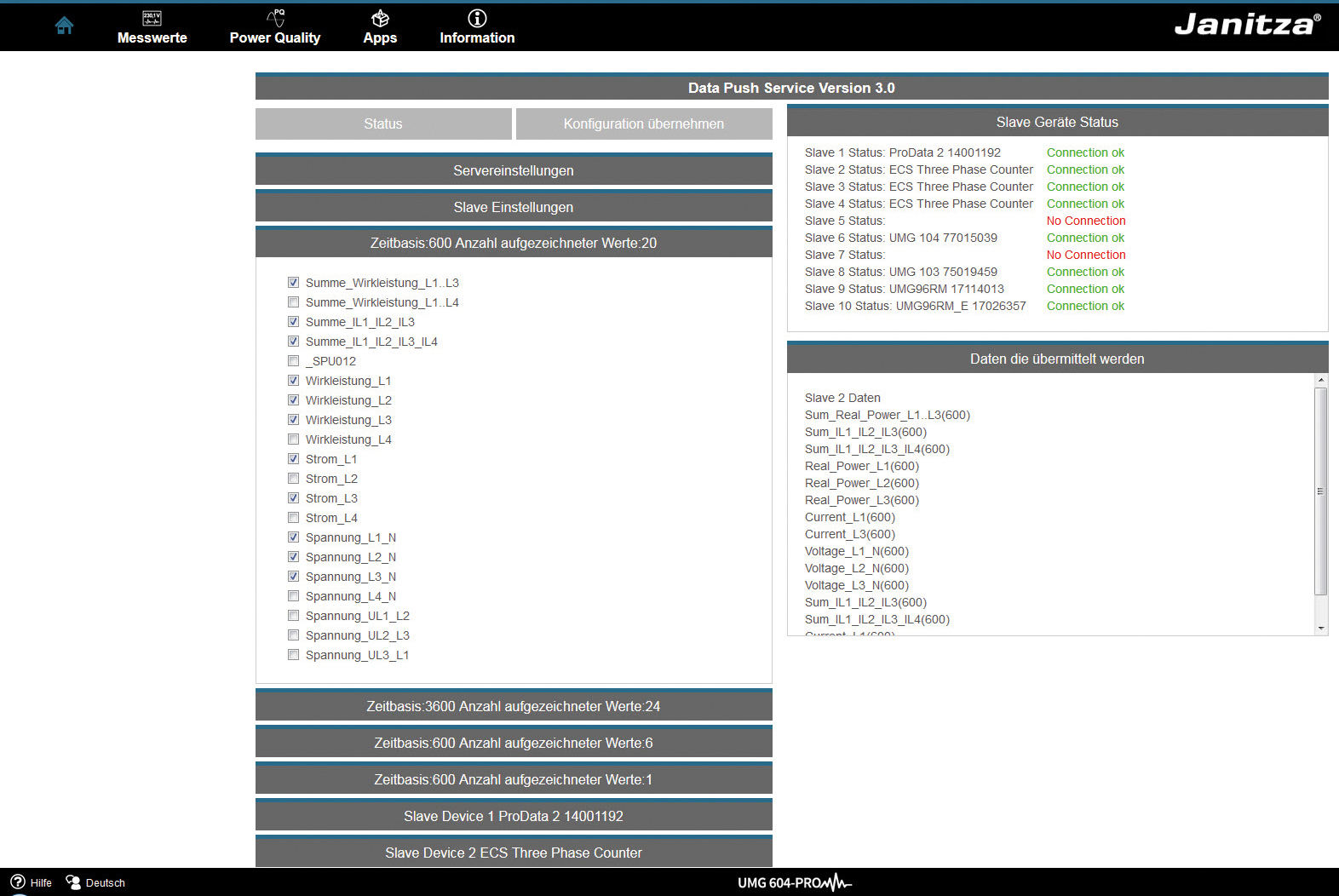 UMG 509-PRO & UMG 512-PRO
Multifunktionale Spannungsqualitätsanalysatoren mit Differenzstromüberwachung
Leistungsfähige Spannungsqualitätsanalysatoren
Klasse A zertifiziert (UMG 512-PRO)
Integrierte Differenzstromüberwachung (RCM-Messung)
Hohe Messgenauigkeit
Einsetzbar in unterschiedlichsten Netzarten
Mehrere Schnittstellen und offene Kommunikationsarchitektur mit zahlreichen Protokollen (Modbus, IP) zur einfachen Einbindung in übergeordnete Systeme
Inklusive Temperaturmesseingang und je zwei digitalen Ein- und Ausgängen
Integrierter 256 MB großer Messdatenspeicher für redundante und sichere Messdatenaufnahme
Anzeige von aktuellen und historischen Messdaten über die Geräte-Homepage sowie die Parametrier- und Auswertungssoftware GridVis®-Basic 
Integrierte Watchdog-Funktion als webbasierte Visualisierung
Spannungsqualitäts-Monitoring ohne Fachkenntnisse
Grenzwertüberwachung mittels Ampelprinzip
Grafische Programmierung: Jasic (SPS-Funktionalität)
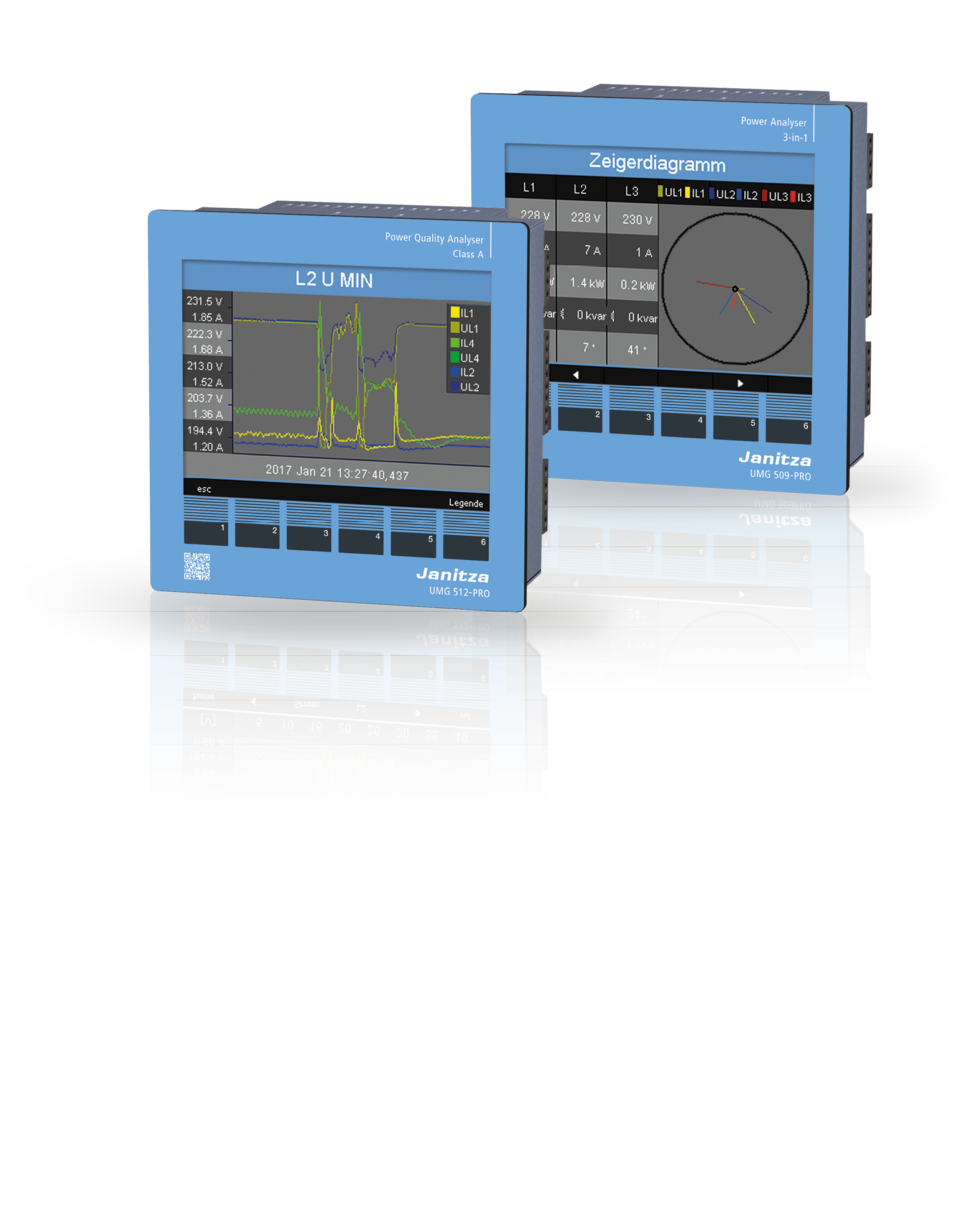 UMG 604-PRO & UMG 605-PRO
Netzqualitätsanalysatoren im Hutschienenformat
Leistungsfähige Netzqualitätsanalysatoren für die Hutschiene
Spannungsqualitätsmessung nach Norm DIN EN 50160 und DIN EN 61000-2-4
Hohe Messgenauigkeit
Einsetzbar in unterschiedlichsten Netzarten
Mehrere Schnittstellen und offene Kommunikationsarchitektur mit zahlreichen Protokollen (Modbus, IP) zur einfachen Einbindung in übergeordnete Systeme
Inklusive Temperaturmesseingang
128 MB großer Messdatenspeicher für redundante und sichere Messdatenaufnahme
Anzeige von aktuellen und historischen Messdaten über die Geräte-Homepage sowie die Parametrier- und Auswertungssoftware GridVis®-Basic 
Integrierte Watchdog-Funktion als webbasierte Visualisierung
Spannungsqualitäts-Monitoring ohne Fachkenntnisse
Grenzwertüberwachung mittels Ampelprinzip
Grafische Programmierung: Jasic (SPS-Funktionalität)
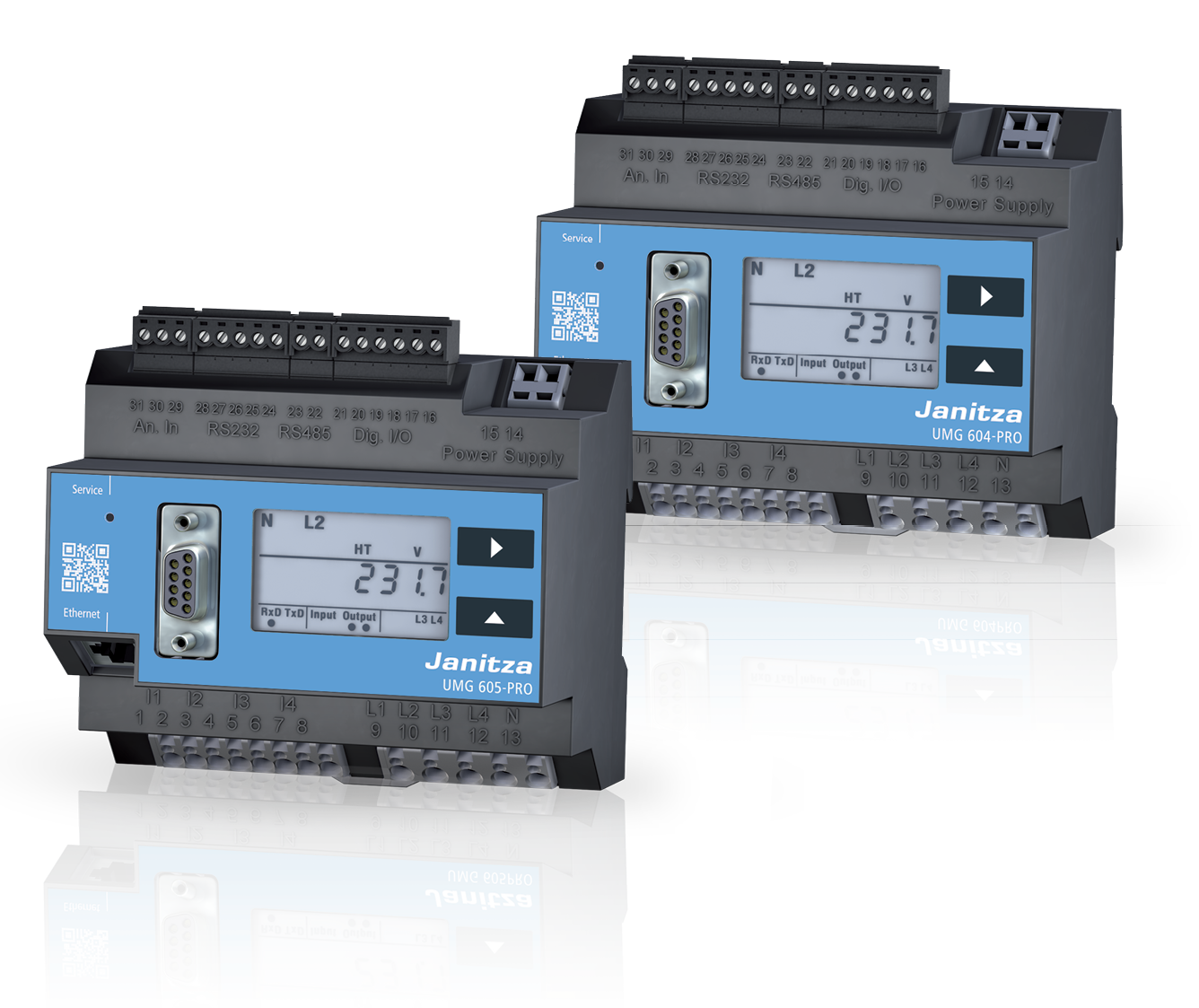 Geräte-Homepage
Die Auswertung jederzeit verfügbar
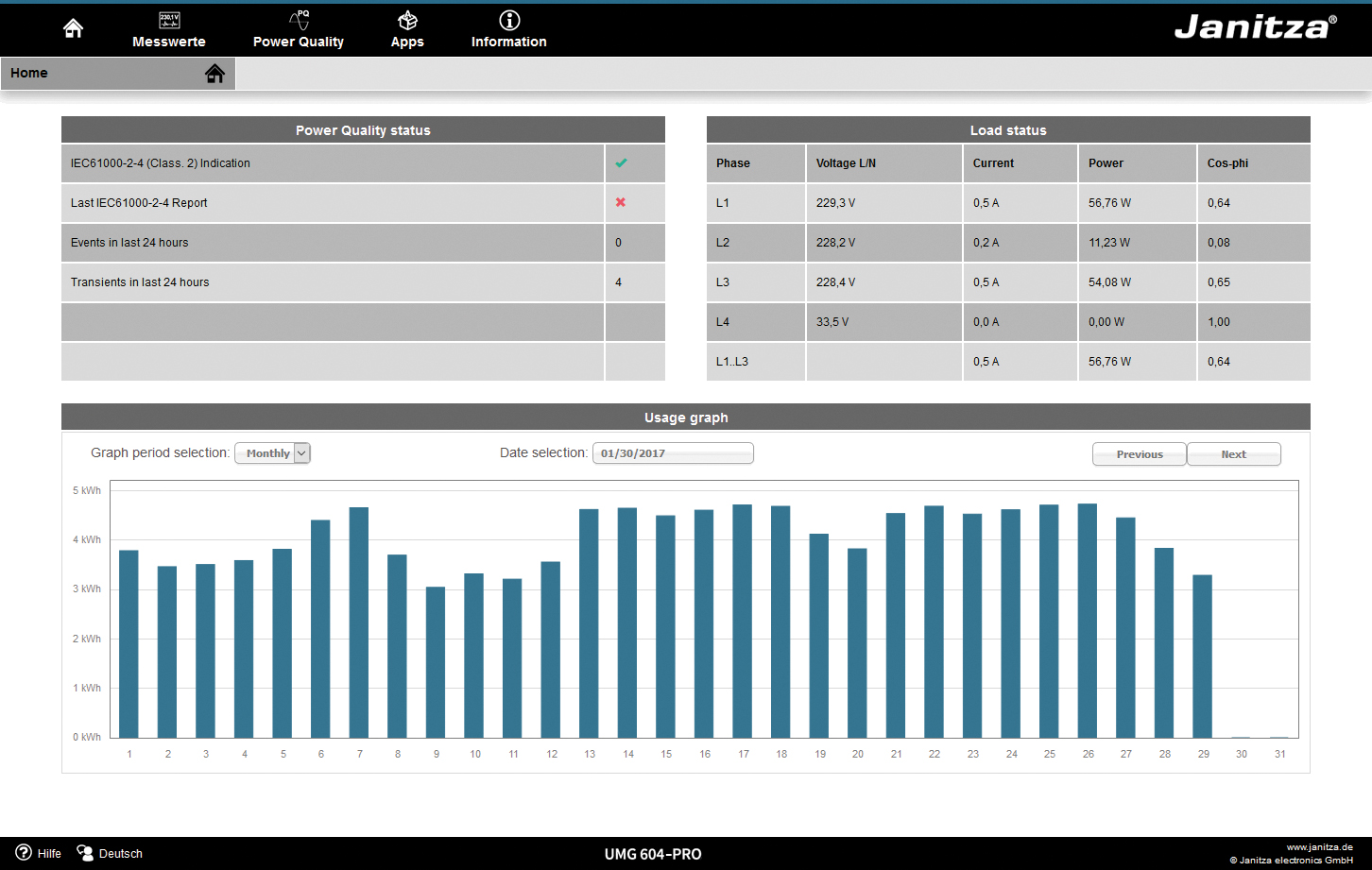 Geräte-Homepage
Ihr Nutzen
Zugang zur leistungsfähigen Geräte-Homepage über Webbrowser

Ständige Verfügbarkeit der Messdaten

Keine Softwareinstallation notwendig
 
Onlinedaten, historische Daten u.v.m. direkt über die Geräte-Homepage abrufbar
 
Funktionserweiterung durch APPs möglich
 
Fernbedienung des Gerätedisplays über die Homepage
 
Integrierte PQ-Watchdogs
 
Hyperlinks liefern detailliertere Informationen
 
Integrierter Messwertmonitor
 
Übersicht über Ereignisse und Transienten im Netz

Komfortable Auswahl des Berechnungsmodus zur Anzeige der Messdaten nach Norm IEC 61000-2-4 oder EN 50160*

* Gilt für das UMG 605 und UMG 512
NEU: GridVis® APP-Management
Komfortabel und schnell APPs managen
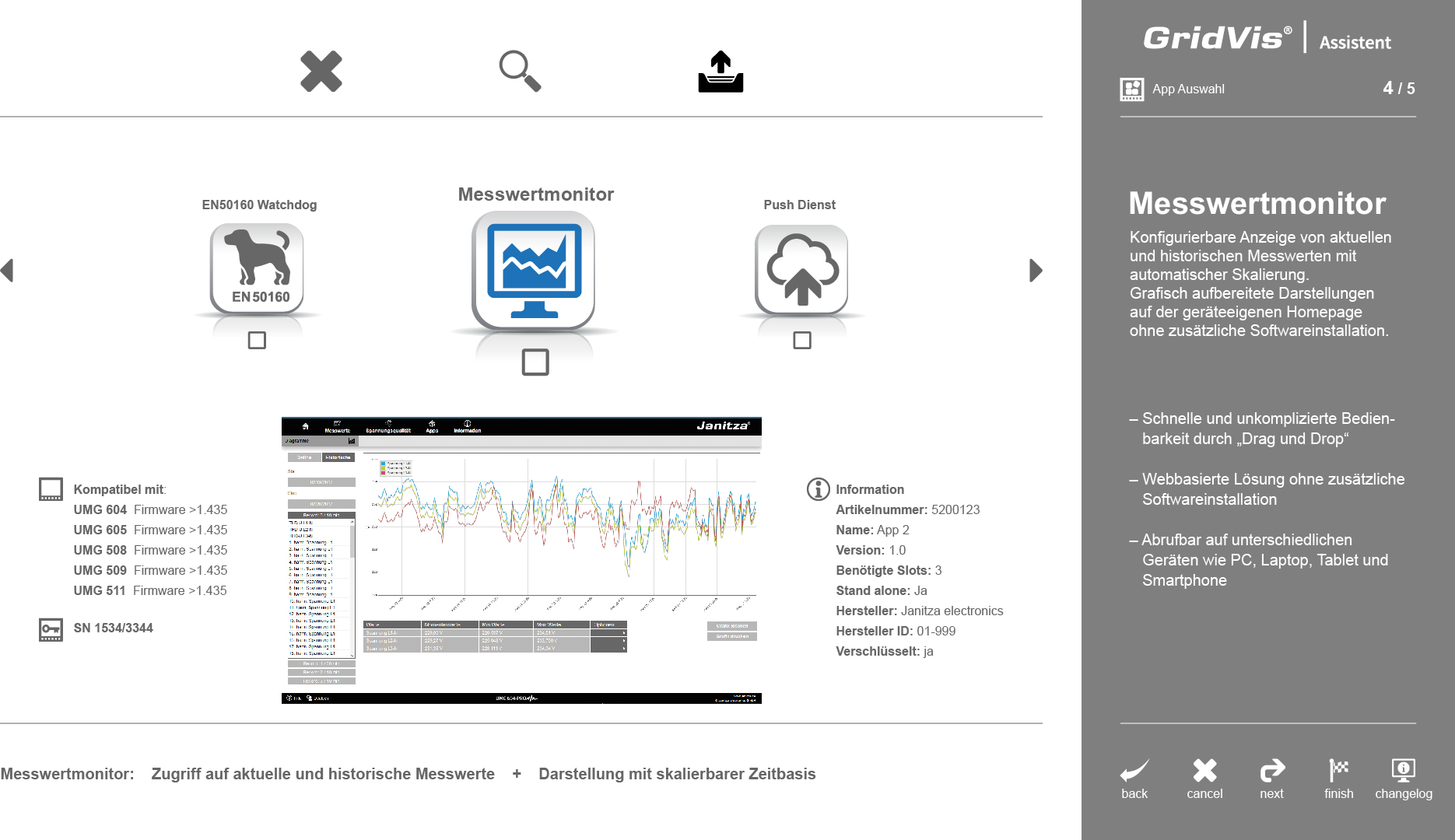 NEU: GridVis® APP-Management
Mit dem neuen APP-Management, das Bestandteil des GridVis® Geräte-Managers ist, haben Anwender die Möglichkeit, Funktionen zu erweitern und zu ergänzen – eine einmalige Flexibilität. 
 
Ihr Nutzen
Einfache und komfortable Installation und Entfernen von APPs
 
Vorschau mit Informationen und Bild der jeweiligen APP 

Kostenlose APPs stehen in der GridVis® zum Download bereit

Upload und Installation kunden-spezifischer APPs
GridVis® Netzvisualisierungssoftware
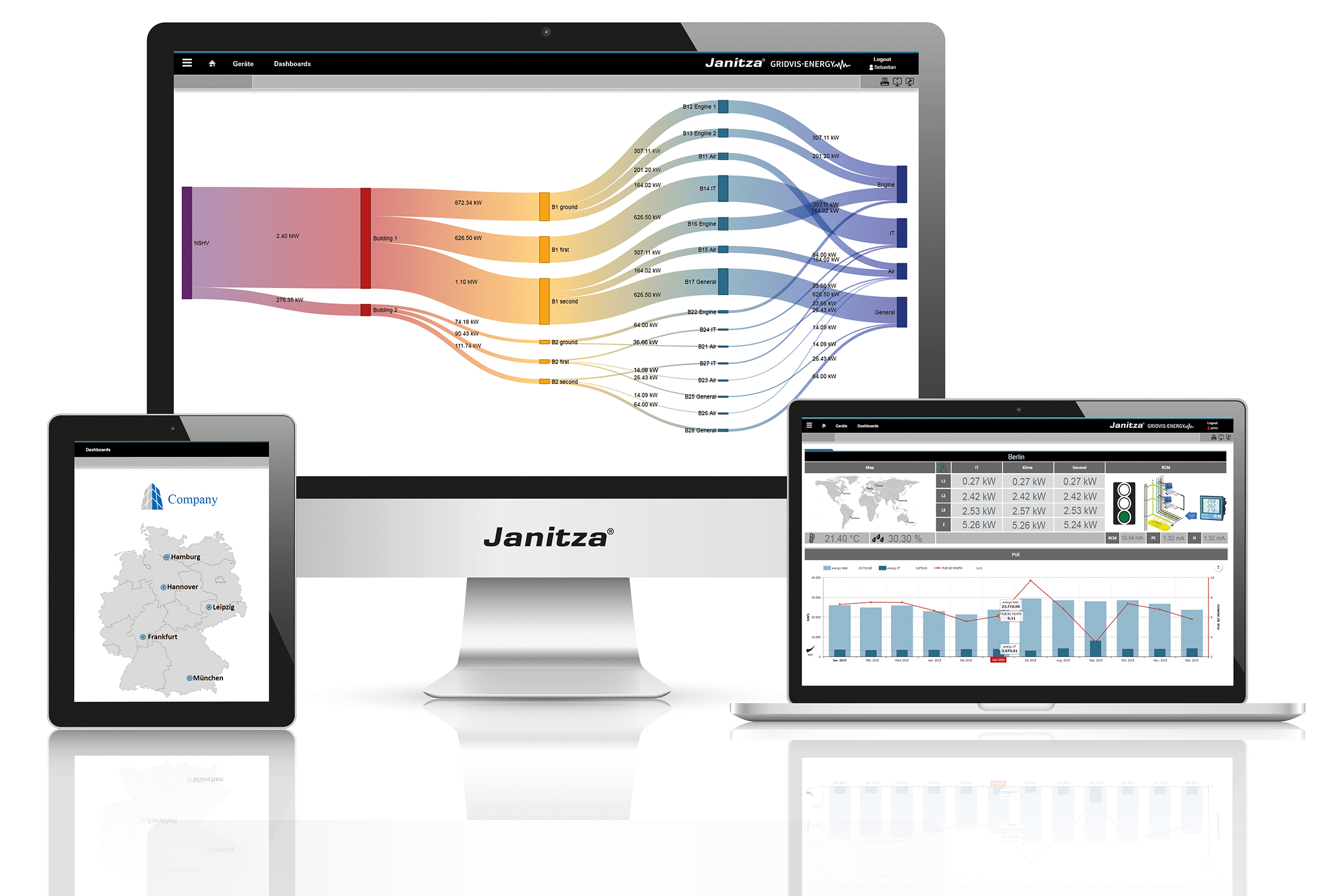 GridVis® Netzvisualisierungssoftware
Ihr Nutzen
Konfiguration des Messsystems und der UMG-Messgeräte
Zertifizierte ISO 50001 Energiemanagementsystem-Software
Automatische oder manuelle Messdatenauslesung
Grafische Darstellung von aktuellen und historischen Messdaten
Umfangreiches Alarmmanagement
Benutzerverwaltung
Generische Modbusgeräte, virtuelle Zähler
Grafische Benutzeroberfläche (Topologieansicht) zur Visualisierung von Echtzeitdaten und Meldungen
Darstellung von Minimum-, Mittel- und Maximumwerten in einem Graph
Statistische Auswertungen der Messdaten
Umfangreiche Exportfunktionen (z.B. Excel)
Reports für Energieverbräuche und Spannungsqualität (EN 50160, IEEE 519, EN 61000-2-4) manuell oder zeitgesteuert mit individuellem Zeitplan
Speicherung der Daten in einer zentralen Datenbank inkl. Datenbankmanagement (z.B. MySQL / MS SQL / Derby / Janitza DB)